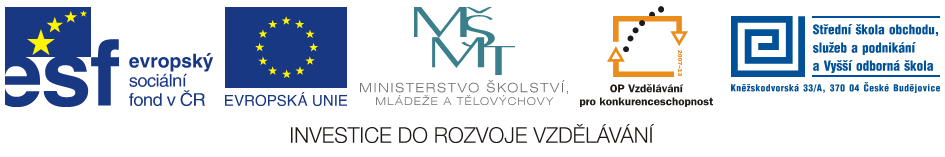 Jméno autora:	Mgr. Mária Filipová
Datum vytvoření: 	22. 3. 2013 
Číslo DUMu:	VY_32_INOVACE_14_AJ_ACH
Ročník:	                  1. – 4. ročník
Vzdělávací oblast:       Jazyk a jazyková komunikace
Vzdělávací obor:         Anglický jazyk
Tematický okruh:         odborná slovní zásoba pro studenty aplikované chemie 
Klíčová slova:              olej, tuky, emulze, hydrogenace


Metodický list/anotace:
Materiál slouží k seznámení se základní odbornou slovní zásobou pro studenty oborů  Aplikovaná chemie. Jedná se zejména o termíny z oblasti biologie a chemie. 
Studenti odhadují na základě svých znalostí význam slov. V případě potřeby pracují se slovníkem.
Vitamins
What is it?
vitamins are organic compounds which are needed in small quantities to sustain life. We get vitamins from food, the human body does not produce enough of them, or none at all. 
a vitamin is an organic compound (contains carbon)  and it is an essential nutrient
there are currently 13 recognized vitamins.
Fat-soluble vitamins
Fat-soluble vitamins are stored in the fat tissues of our bodies, as well as the liver. Fat-soluble vitamins are easier to store than water-soluble ones.

Fat-soluble vitamins are A, D, E, K.
Water-soluble vitamins
Water-soluble vitamins do not stay in the body for a long time - they soon get expelled through urine and they need to be replaced more often than fat-soluble ones.

Water soluble vitamins are C and all vitamins B.
Literatura
FABINI, Ján; BLAŽEK, Jaroslav. Chemie pro studijní obory SOŠ a SOU nechemického zaměření. Praha: SPN, 1999, ISBN 80-7235-104-4.  
PHILLIPS, Janet a kol. Oxford studijní slovník. Oxford: Oxford University Press, 2010, ISBN 978019 430655 3. 
Wikipedia: the free encyclopedia [online]. San Francisco (CA): Wikimedia Foundation, 2001-2013 [cit. 2013-06-06]. Dostupné z:http://en.wikipedia.org/wiki/Main_Page
MEDILEXICON INTERNATIONAL LTD. Medical News Today [online]. 2004 - 2013 [cit. 2013-06-19]. Dostupné z: http://www.medicalnewstoday.com/